Data type
Data structures are a way of organizing and storing data so that they can be accessed and worked with efficiently --------How to store


data types are essential because they determine how data is  stored, processed, and presented to the users ---------------How many space
Data type in computer programming
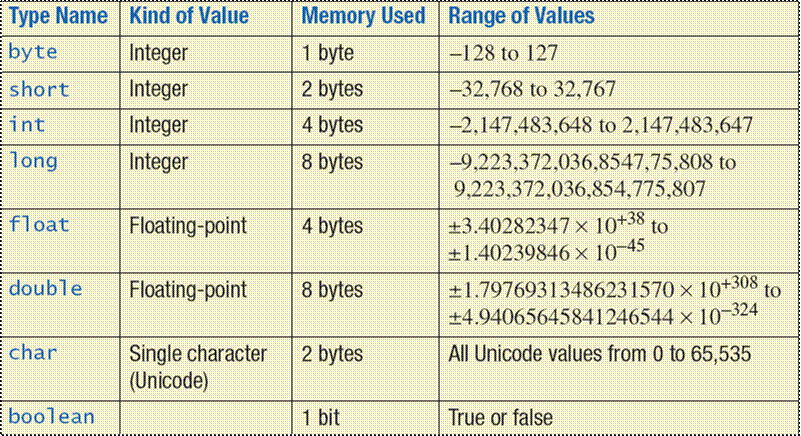 Primitive (basic) data type Python
Primitive Data type
Integers
Float
Strings
Boolean
Integers
You can use an integer to represent numeric data and, more specifically, whole numbers from negative infinity to infinity, like 4, 5, or -1.
Integers are used when you want to represent numeric data, whole number specifically
Float
stands for 'floating point number'. You can use it for rational numbers, usually ending with a decimal figure, such as 1.11 or 3.14.
Strings
Strings are collections of alphabets, words, or other characters. you can create strings by enclosing a sequence of characters within a pair of single or double quotes. For example: ‘hello', “python code", etc.
Boolean
This built-in data type can take up the values: True and False, which often makes them interchangeable with the integers 1 and 0. Booleans are useful in conditional and comparison expressions, just like in the following examples:
Algorithms
A set of finite rules or instructions to be followed for problem-solving operations
Structure
   algorithm name
    Start
              instr1
              ……
               instr n
     end
Algorithms forms
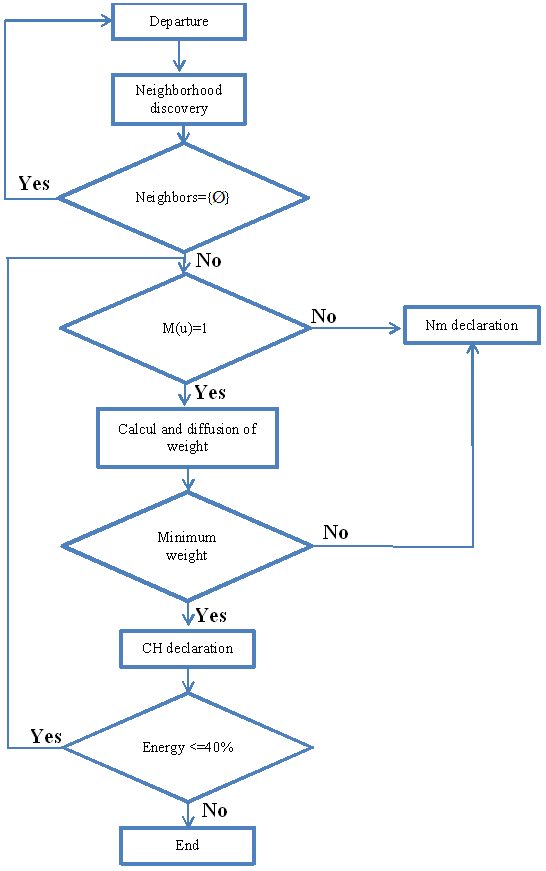 Organigram 
Graphic form use geometric form
Algorithms forms
Pseudo-code 
   Text similar to the computer language

algorithm name
    Start
              instr1
              ……
               instr n
     end
Python Code:
       
 print(“hello”)
algorithm Sol1
    Start
              Write(‘hello’)
     end
Pascal Code:

Program Algo1;
Begin
Write(‘hello’):
End.
Print command Example
Variables
Location when we want to store  a value
A memory case (cell)
Name  used in order to store/ retrieve value 
Python example
                 A = 0 
Assignment (=) : 
      action putting a value in a variable (symbol =)
Memory
A
0
Declaring Variables
Memory
In pseudo-code
algorithm name
Variables : Names : Type
    Start
              instr1
              ……
               instr n
     end


In many programming language
a
b
algorithm Algo1
Variables :  a:integer
                      b , c : real
    Start
              instr1
              ……
               instr n
     end
c
Declaring Variables
Example of other programming language
Pscal
Program Algo1
Var           a : integer;
                      b : real;
                     c:String;
begin
  ……
end.
Java
Int a ; 
Double b ;
String c;
Python
a =int (0) ; 
b=float(3.2); 
c=str(“hello”)
Variables names
Variables in python can contain alphanumerical characters and some special characters.
 it is common to have variable names that start with lower case letters; but you can do whatever you want.

Some keywords are reserved and cannot be used as variable names due to them serving an in-built Python function; i.e. while, print, if. Your IDE will let you know if you try to use one of these.
Variables Type
Integer (int)		
Float (float)
String (str)
Boolean (bool)
Complex (complex)
[…]
User defined (classes)
Python is dynamically typed; the type of the variable is derived from the value it is assigned.
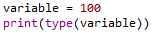 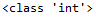 You can always check the type of a variable using the type() function.
Assignment
Algorithm 
                       X  Y
X represents  Case memory (variable)
Y represents expression(which can be value, variable, expression, …)
Python
b=2           
A = 2
           A  = b * A
           C = 2 * b + A
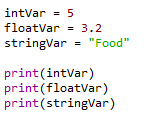 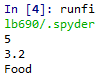 Basic input and output
Output
Python print() function prints the message (result of expression) to the screen or any other standard output device
Python :   print (value(s), sep= text,  end = text)
Example:      >>> print(‘hello world’, ‘welcome ‘, sep=‘\n‘, end = ‘ . ’);
Hello world
Welcome .
Pseudo-code:  Write(values)
Example : write(‘hello world’, ‘welcome’)
Basic input and output
input
Sometimes we might want to take input from the user (interaction)
Python provides a built-in function called input which takes the input from the user. When the input function is called it stops the program and waits for the user’s input. When the user presses enter, the program resumes. 
 python takes the input from the user as string  type  <class: str>
input
Pseudo Code
    Read (variable_name)
Python
     Name_variable = input (‘text’) # here type of Name_variable is str
Example
>>> name = input('What is your name?')
       What is your name?|
NB: You need to explicitly convert it into a  type that you want using typecasting.
Typecasting
1- Typecasting the input to Integer:
Example 
           Var1 =  int (input(‘give a number’))

2- Typecasting the input to Float:
Example 
           Var1 =  Float(input(‘give a number’))
Typecasting
Example 1
        >>> Var1 =   input(‘give 1st number   ’)
                       give 1st number   17
         >>>  print(var1 + 20)    ?Error
Example 2
        >>> Var1 =   input(‘give 1st number   ’)
                       give 1st number   17
         >>> Var2 =   input(‘give 2nd number’)
                        give 1st number   20
          >>>  print(Var1 + Var2)    ? 1720
Exercises
Create a script that takes two inputs, multiplies them, and then print the result.
                  A,B = input(“give two numbers”).spilit(); print(“a*b=   “,A*B)
Ask for their year of birth, and compute their age example : your age is 25
                        A = input(“give your birth date”); print(“your age is   “,2023-A)

Read five numbers in. after then print out their sum and mean
Conditionals and iterative statement
Programs are written for the solution to the real world problems. 
A language should have the ability to control the flow of execution (called as structured programming language)
Type Conditionals and iterative statement
SELECTION
ITERATION
SEQUENCE
Sequence
Sequence is the default control structure; instructions are executed one after another. 

Statement 1
Statement 2
Statement 3
……..
……..
……..
Example: 
	num1 = 1.5
	num2 = 6.3
	sum = num1 + num2
	print('The sum is =‘, sum)
SELECTION
A selection statement causes the program control to be transferred to a specific flow based upon whether a certain condition is true or not.
Condition :    -  is a Boolean expression
                               -  takes a value true or false

Equals:                                          a == b
Not Equals:                                   a != b
Less than:                                      a < b
Less than or equal to:                  a <= b
Greater than:                                 a > b
Greater than or equal to:             a >= b

Complex condition : using ( ) , and logical operator (or , and)
Truth table
Example
               ( (a > b) and ( not ( b>=a ) )
If statement
Conditional constructs (also known as if statements) provide a way to execute a chosen block of code based on the run-time evaluation of one or more Boolean expressions (condition). 
Pseudo-code:
 
if condition then
 
         ints1
         Inst2
          …
 end if
if a=0 then
 
         write (‘a is null’)
         Inst2
          …
 end if
Conditional statement in python
In Python, the most general form of a conditional is written as follows:
if first condition:
     first body
elif second condition:
     second body
elif third condition:
      third body
else:
      fourth body
: Colon Must
indentation
Python if statement
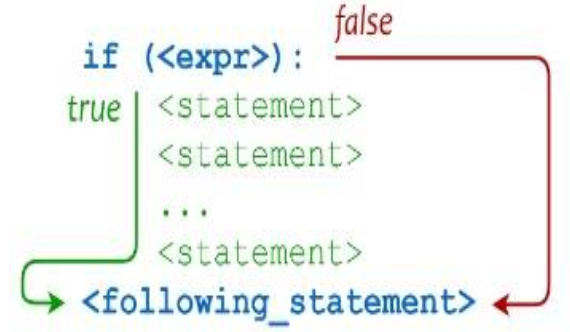 If Statement
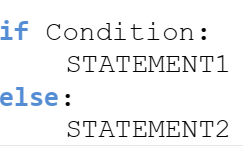 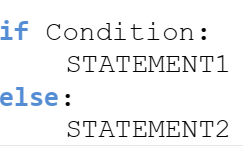 If else Statement
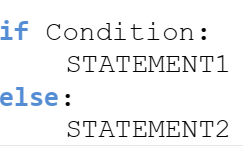 Example
Read(a)
If (a>0 ) hen 
 write(‘this number is positive’)
else 
  write(‘this number is <=0’)
End if
If elif else Statement
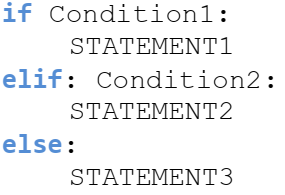 Example

Write(‘give a number’)
Read(a)
If (a>0 ) then 
write(‘this is positive’)
Else 
   if a=0 then 
           write(‘this is null’)
     Else 
      write(‘this is negative’)
      end if   
End if
Exercises
Write a PYTHON program that reads a value of n and check the number is zero or non zero value.
Write a PYTHON program to find the biggest of two numbers.
Write a PYTHON program that reads the number and check it positive or negative.
Write a PYTHON program to check entered character is vowel or consonant.
Write a PYTHON program to check weather number is even or odd.
Match-case  statement
Exist in many programming language (c, c++, java , pascal, ….) 
Python didn’t have it  until python  3.10
Like    if … elif …elif … elif … … ….. statements 
Used for multiple choices
In most cases : When we have if … elif …elif … elif … … …..   form  we can use the match-case statement 
Python syntax :
Match variable:
          case value1 :
                statement
                statement
                ….
          case value2 :
                statement
                statement
                …
          case     …  :
                …..
         case _ :
            statement
            statement
             …
N=int(imput(‘enter a month number? ’))
Match N:
          case 1:
                 print(‘January’)
          case 2 :
                  print(‘February’)
          case     …  :
                …..
         case _ :
              print(‘your value is invalid !!! ’)
ITERATION OR LOOPING statements (Loops)
ITERATION
ITERATION OR LOOPING (Loops)
What is loop or iteration?
Loops can execute a block of code number of times until a certain condition is met.
				 
The iteration statement allows instructions to be executed until a certain condition is  met.

The iteration statements are also called as loops or Looping statements.
ITERATION OR LOOPING (Loops)
there are two kinds of loops in Python
while loop
for loop
while loop
The While Loop
A while loop allows general repetition based upon the repeated testing of a Boolean condition
The syntax for a while loop in Python is as follows:
	
                 while condition:
	                statements
                 Else :
                         statements

	Where, loop body contain the single statement or set of statements.
The While Loop
Pseudo-code

While (condition) do
   Statement
   Statement
   Statement 
   ….
End while
Example
A 0
While (a < 5) do
    write(‘ok’)
    a  a +1
End while
while Loop
The While Loop
>>> 
Ok
Ok
Ok
Ok
Ok
>>>
5
Example
b= 0
while (b< 5):
        print(‘ok’)
         b = b+1
Print(b)
Infinite loop  (                                                       
Example
b= 0
while (b >= 0):
        print(‘ok’)
         b = b+1
>>> 
Ok
Ok
Ok
Ok
Ok
Ok
Ok
ok
5
>>>
ok
b = 0
while (b < 0):
      b = b+1
      print(b)
Print(‘ok’)
∞
for loop
The for Loop
a for-loop or for loop is a control flow statement for specifying iteration


A for loop is used for iterating over a sequence (that is either a list, a tuple, a dictionary, a set, or a string).
The for Loop
Pseudo-code
for    variable      start  to  end   by  step   do
       statement_1
        …
      statement_n
End for
Variable is incremented automatically from start to end adding step in each iteration
for Loop
python
for looping variable in sequence:
     code bloc
The for Loop
General syntax
for variable in range(n, m, p) :        
              statements
n: start value
m: end value
p: step value
Ok
Ok
Ok
Ok
Ok
Ok
Ok
Ok
Ok
9 times
for k in range(1, 10) :        
              print(“ok”)
K = 1,2,3,4,..,9
5 times
Ok
Ok
Ok
Ok
Ok
for k in range(1, 10, 2) :        
              print(“ok”)
Ok
Ok
Ok
Ok
Ok
Ok
Ok
Ok
Ok
ok
K = 1,3,5,7,9
for k in range(10) :        
              print(“ok”)
10 times
K = 0,1,…,9
h
e
l
l
o
 
w
o
r
l
d
Other sequence
for c in "hello world":    
                 print(c)
Exercises
1. Write a PYTHON program to print the natural numbers up to n
2. Write a PYTHON program to print even numbers up to n
3. Write a PYTHON program to print odd numbers up to n
4. Write a PYTHON program to print sum of natural numbers up to n